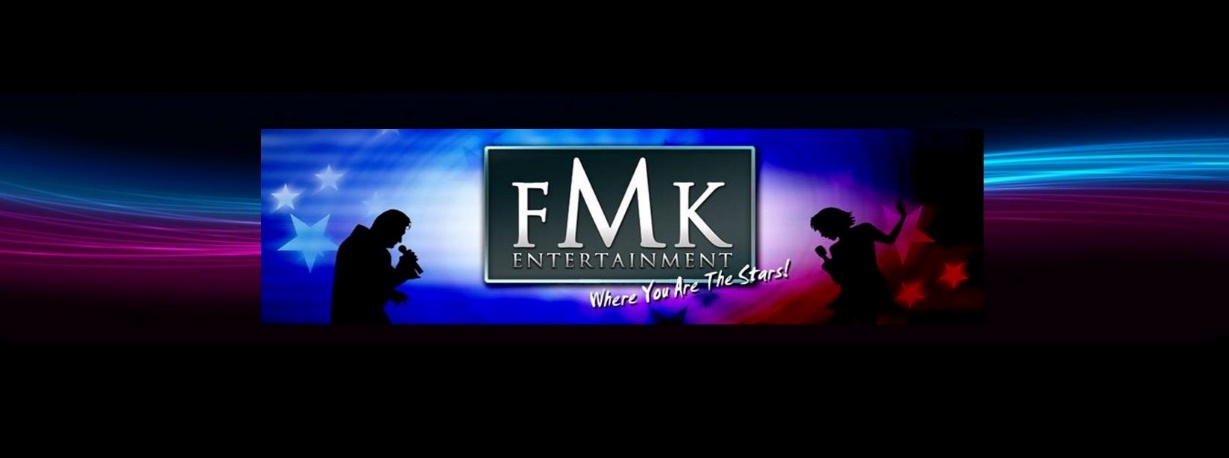 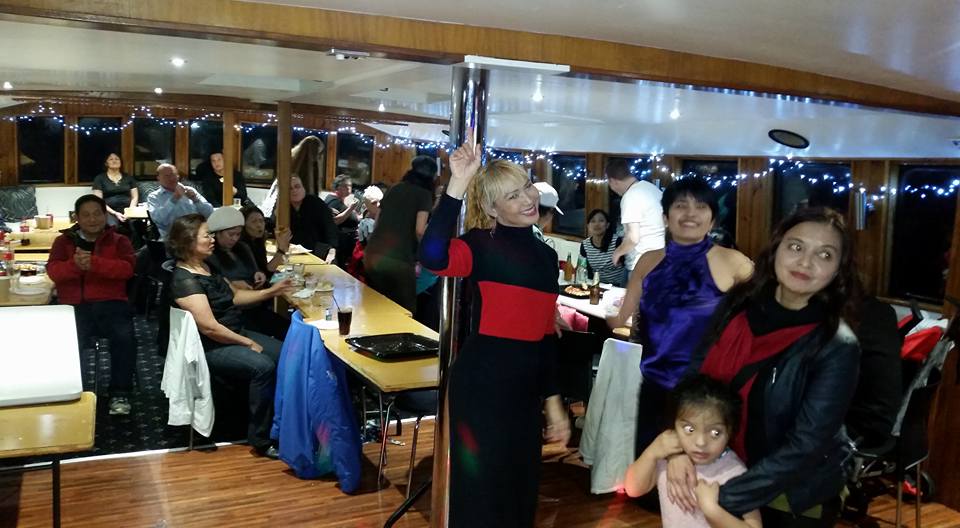 Karaoke – Disco – DJ’s – MC’s Kid’s Parties – Wedding & More
PRESENTATIONTuesday the 7th of June 2016
Call us on
0414 395 578
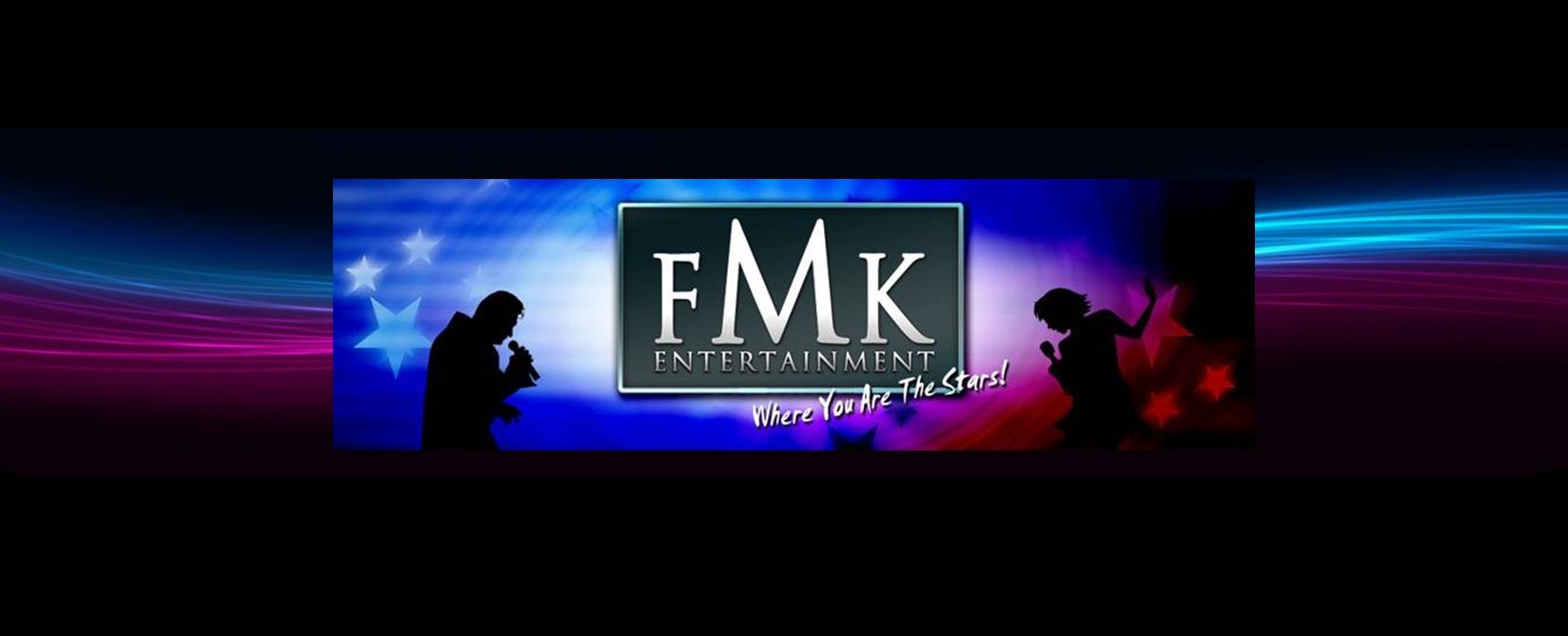 FMK Entertainments has become one of the top suppliers for quality karaoke entertainment, we currently have regular weekly residential venues across two states, and we are equally proud of 
our earnt reputation for the supply of superior professional entertainment services.
We only employ reliable responsive Hosts/MC’s totally focused on our customer needs, we then equipped them with all the latest up-to-date premium equipment including, but not limited to the latest software programs, computerised digital song library, professional lighting and promotional banners, cordless professional UHF microphones and an 18” inch LED singer song display monitor with fold back.
FMK Entertainments is an established business of 10+ years with  operations in Sydney, the mid and northern NSW & S/East Queensland
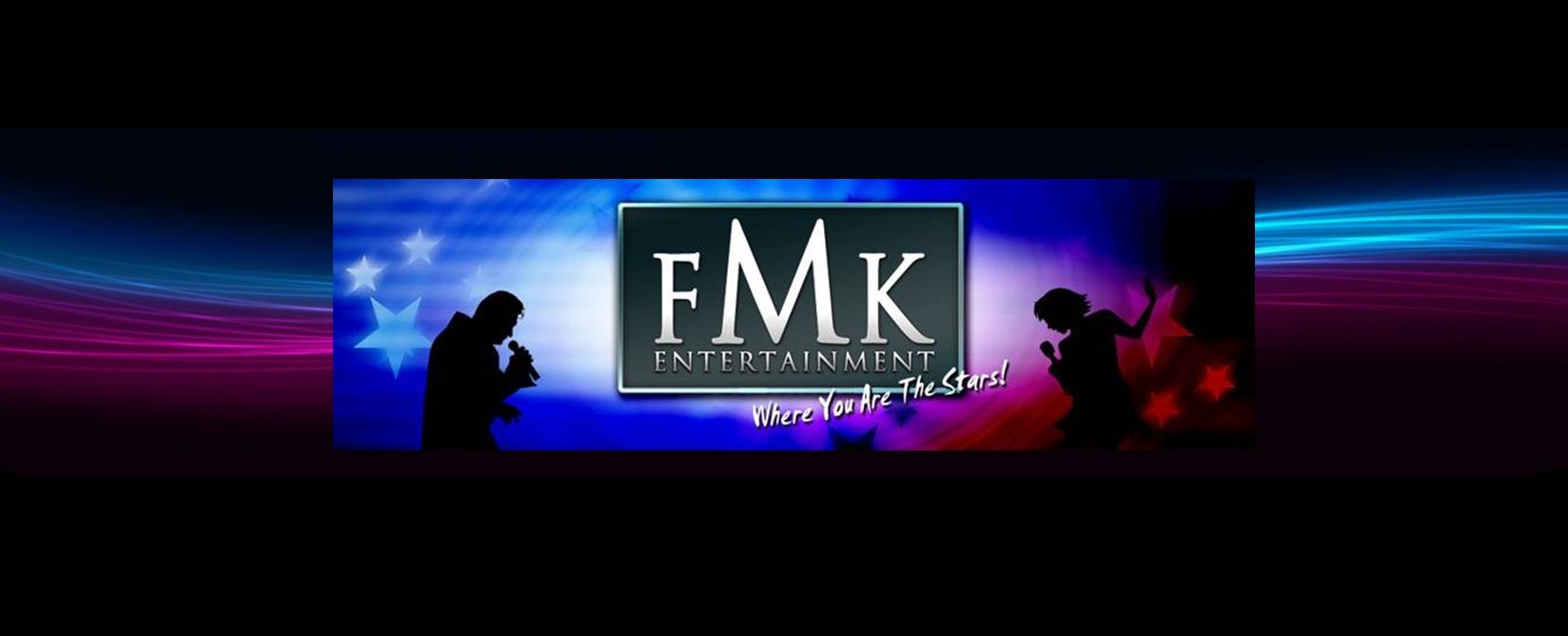 Our Team
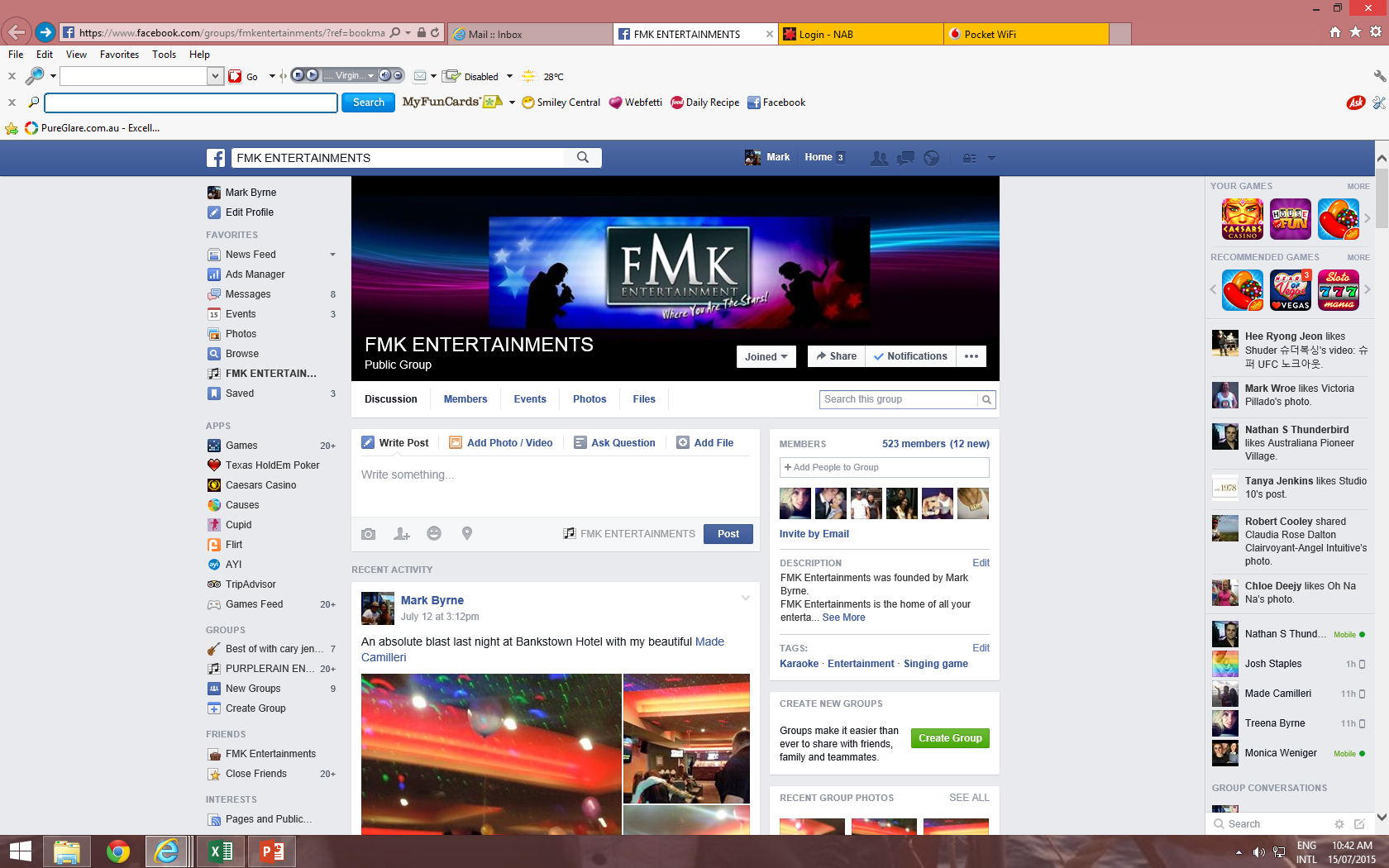 Over 800 followers!
FMK Entertainments Social Media Website.
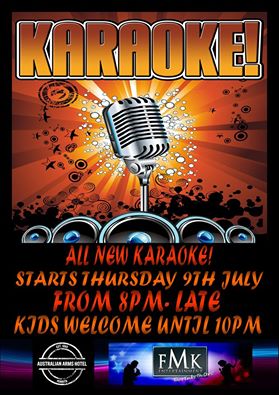 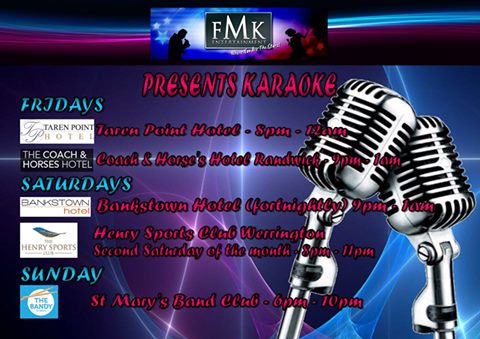 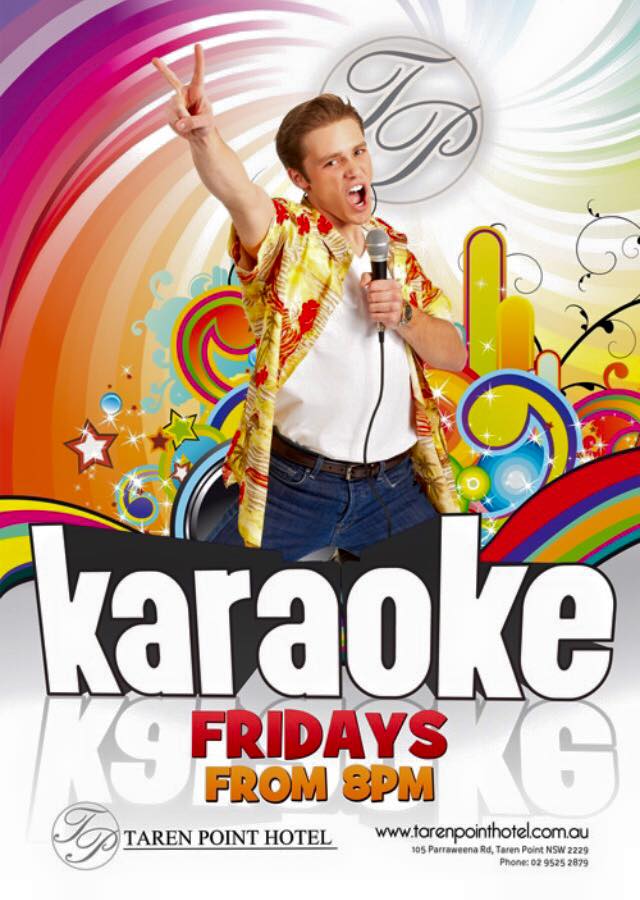 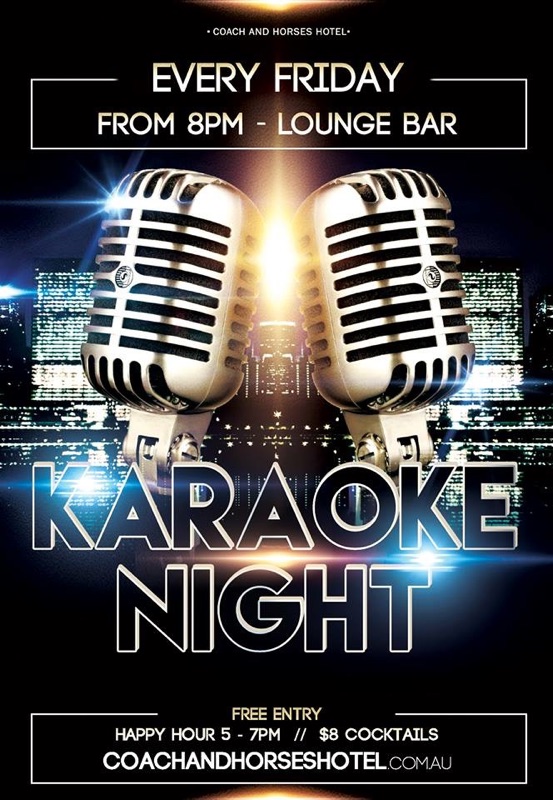 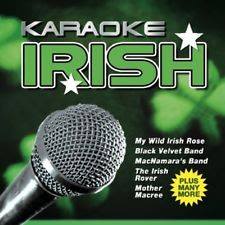 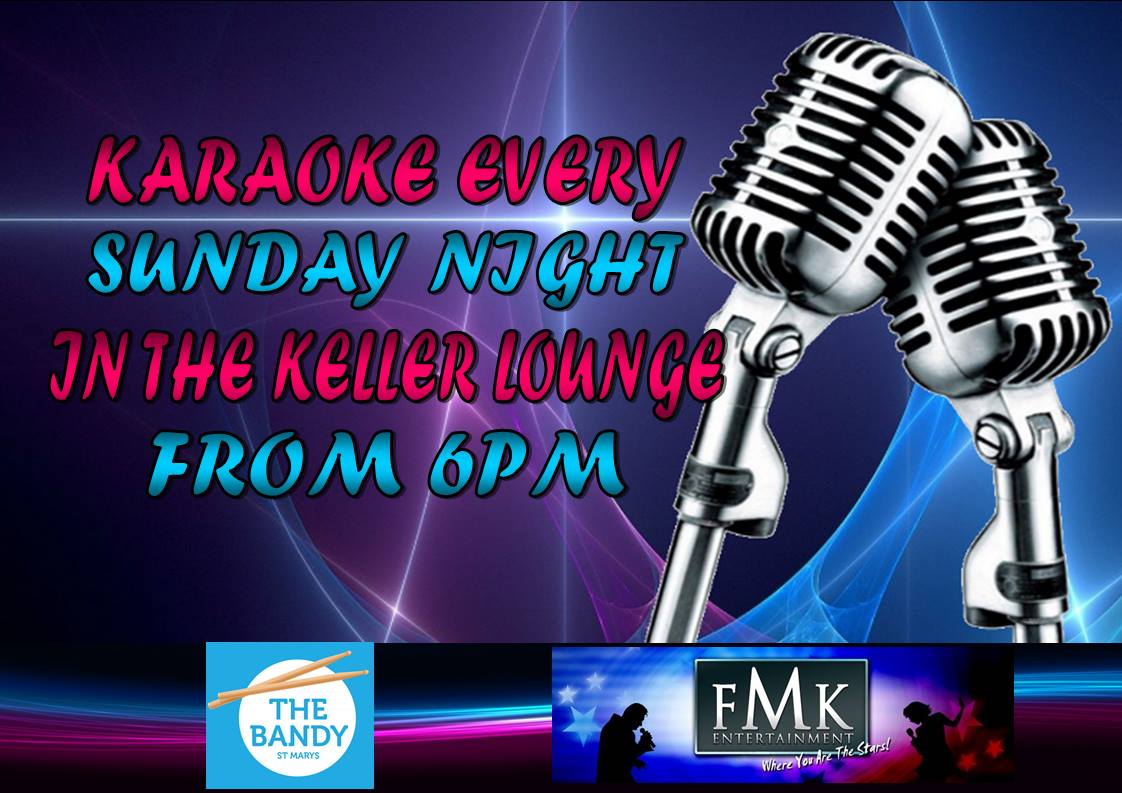 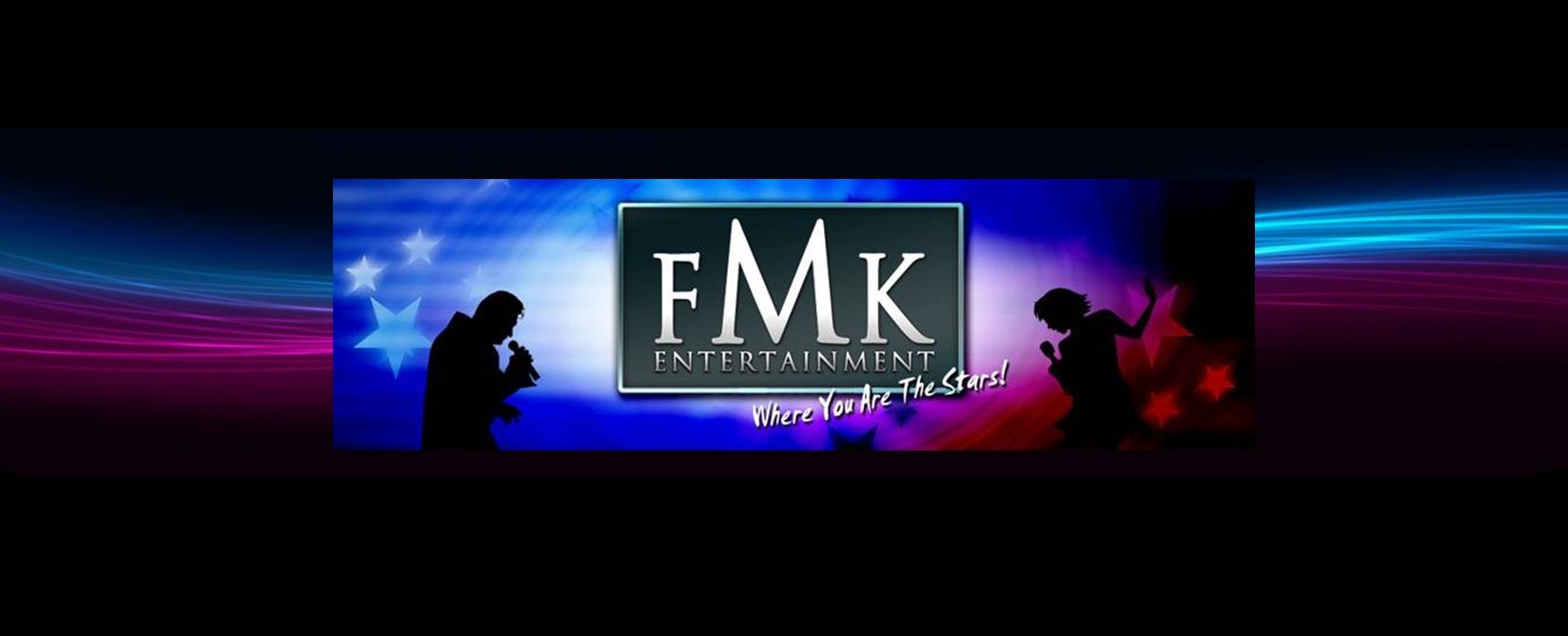 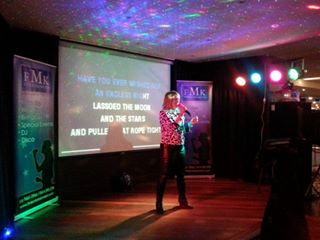 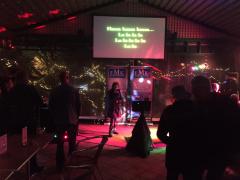 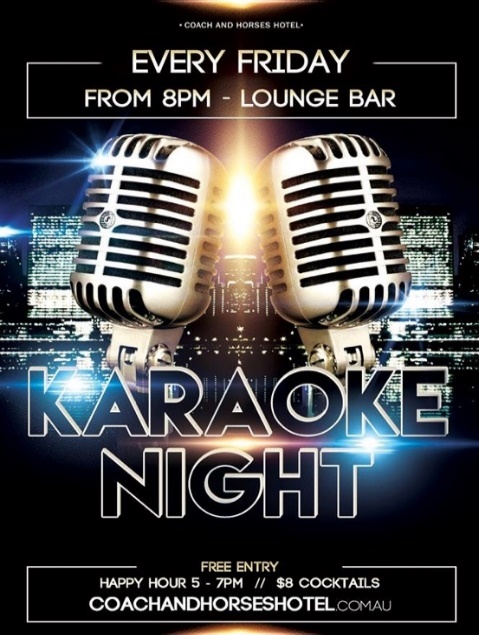 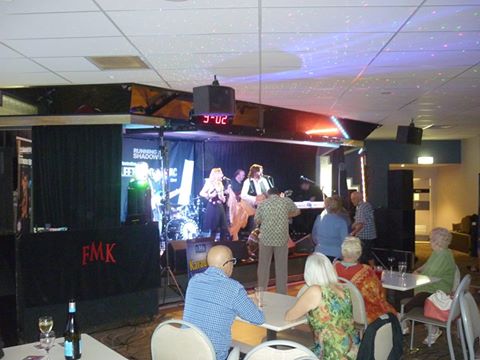 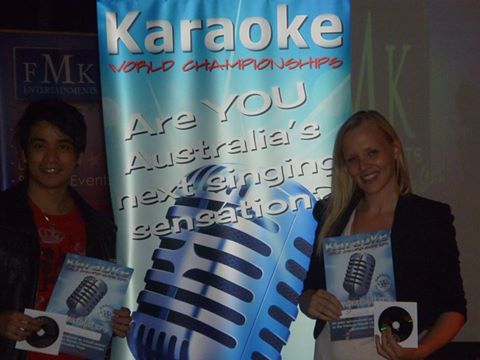 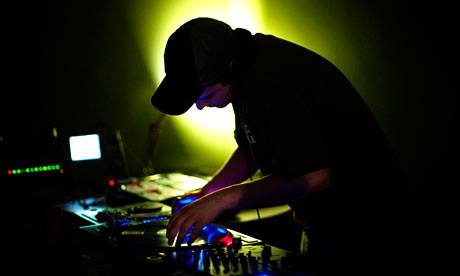 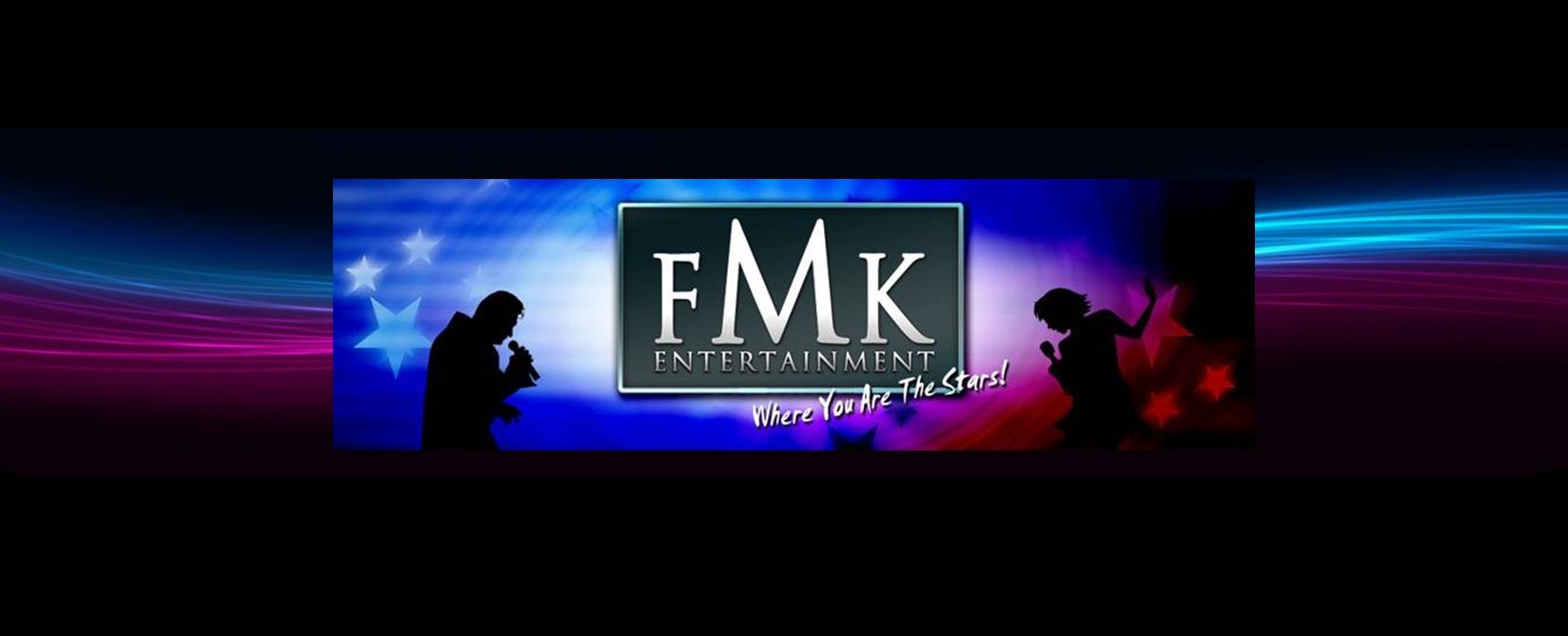 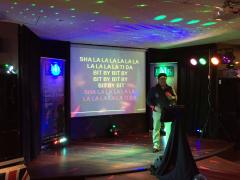 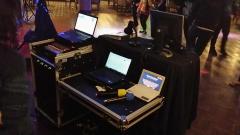 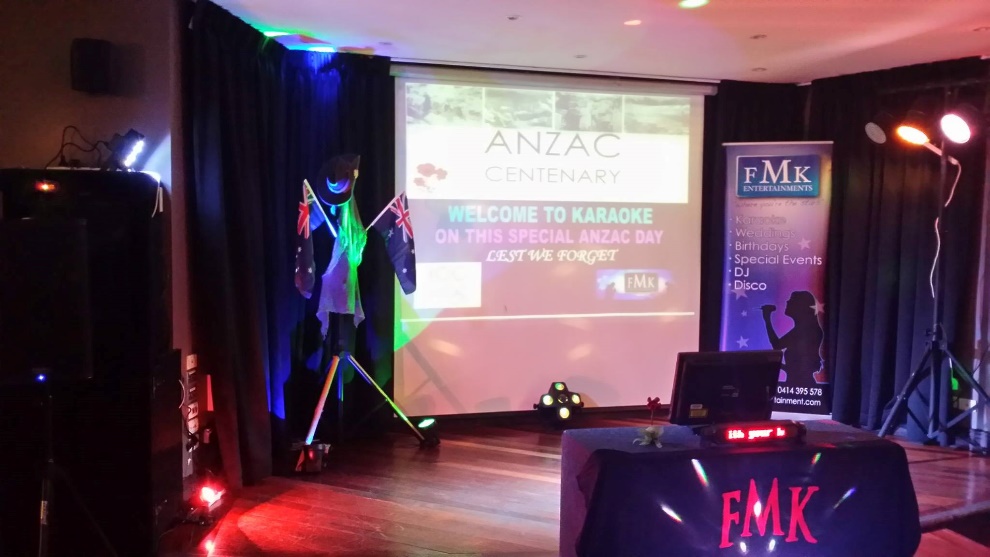 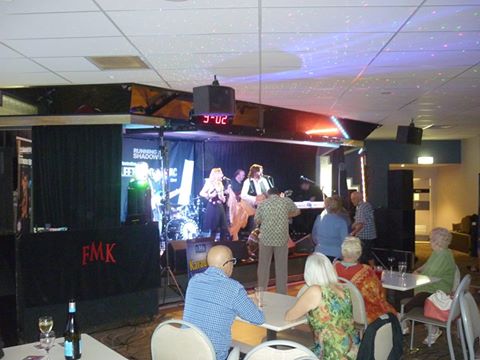 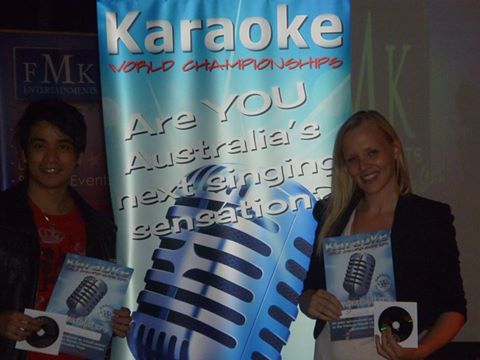 FMK Entertainments uses the Singer Karaoke Song Selector Touchscreen
With Over 100,000 Songs within our Data Base
Video Retro DJListen and Watch Video Hits
At FMK Entertainments we also Provide MC’s For Weddings, Special Functions and/or Milestone Events
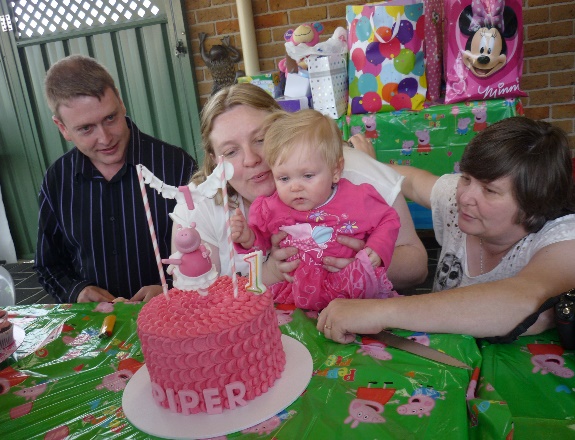 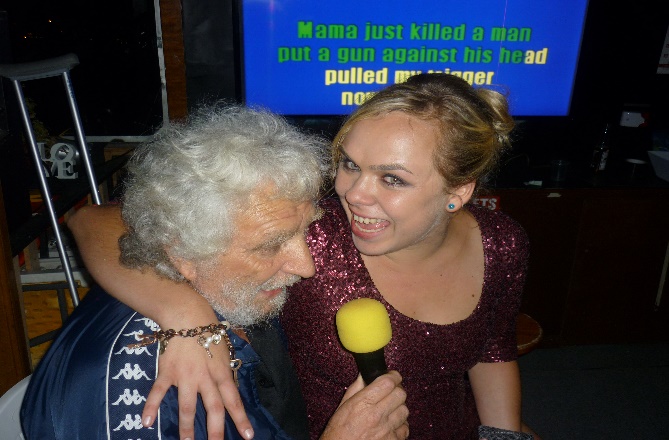 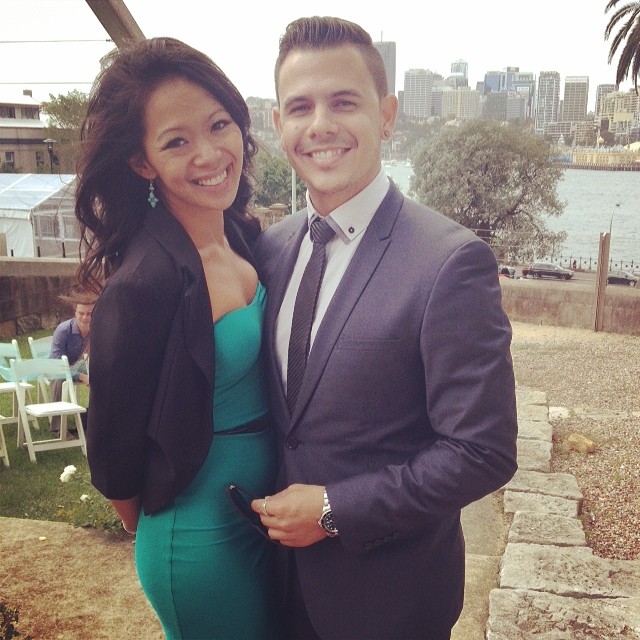 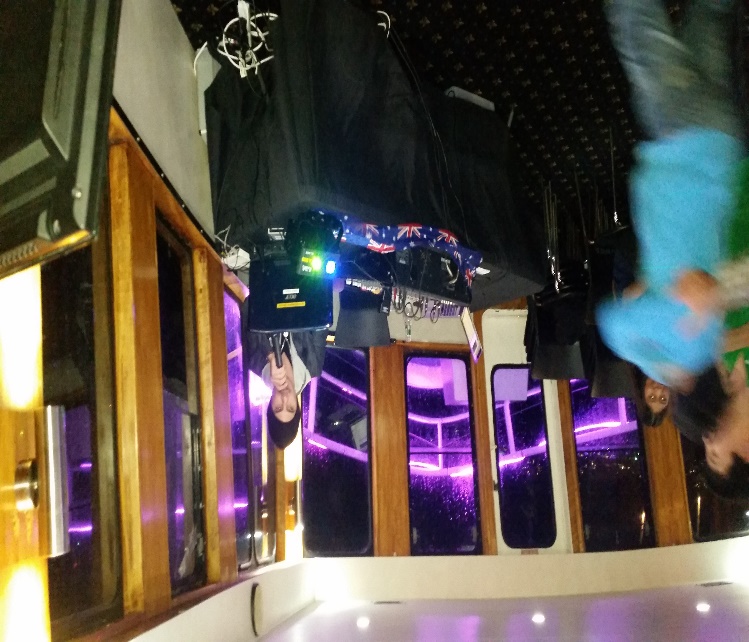 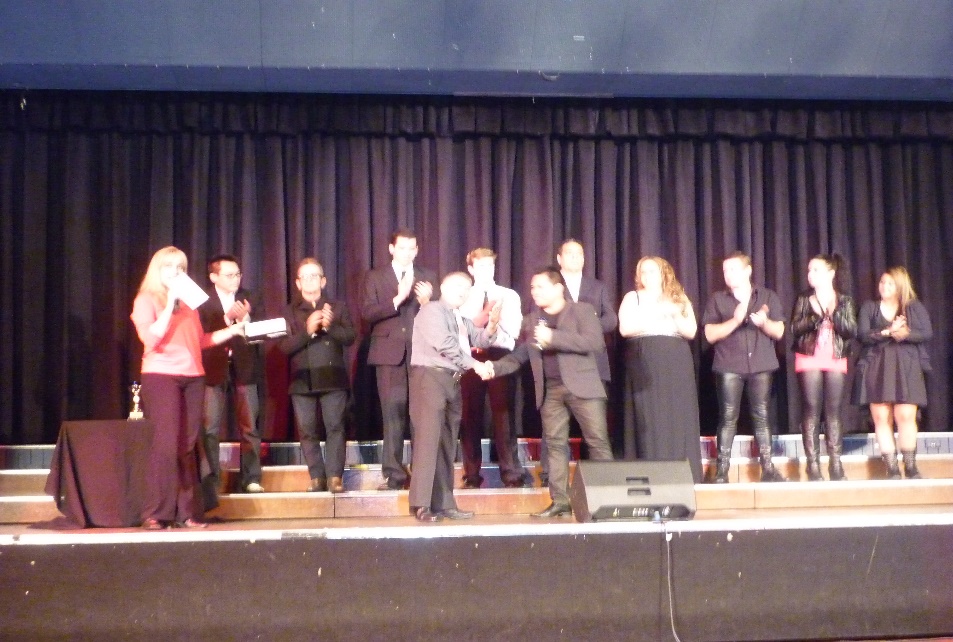 We thank you for your time. Remember for all your Entertainment needs, look no further than us at FMK. We have you covered!
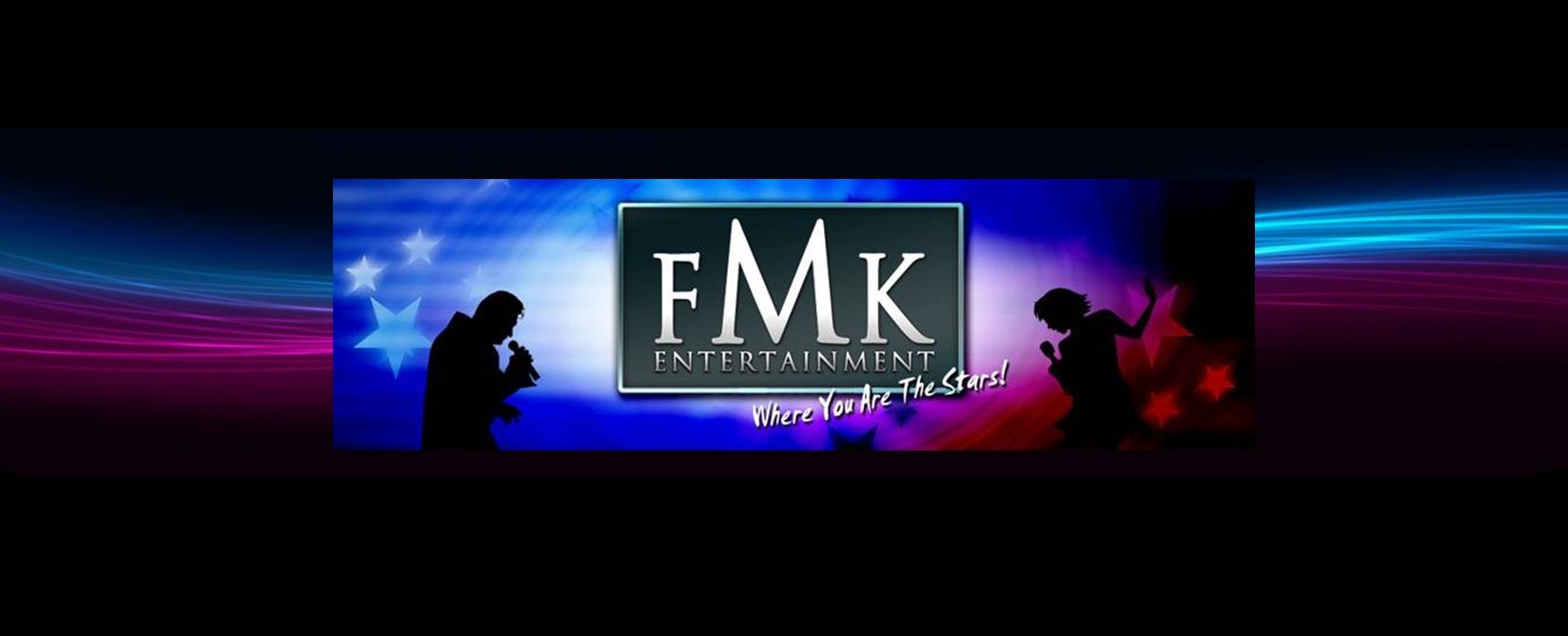